1st  PrelimJan 13-14, 2018
Register Online through USAG
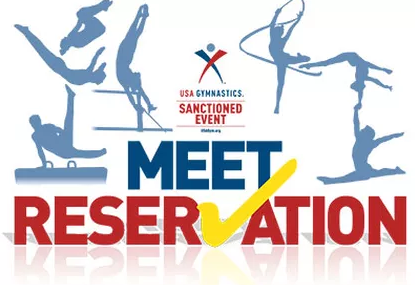 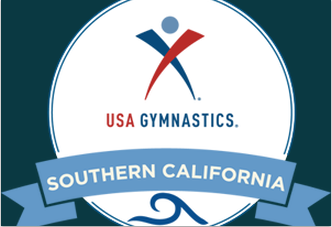 After registering online mail one team check made out to:        World Elite Gymnastics
Athlete Registration: $65
Spectator Entrance (cash only)
Adult:$10
Child:$5
Location: World Elite Gymnastics RSM
23031 Arroyo Vista, Suite B
Rancho Santa Margarita, CA 92688